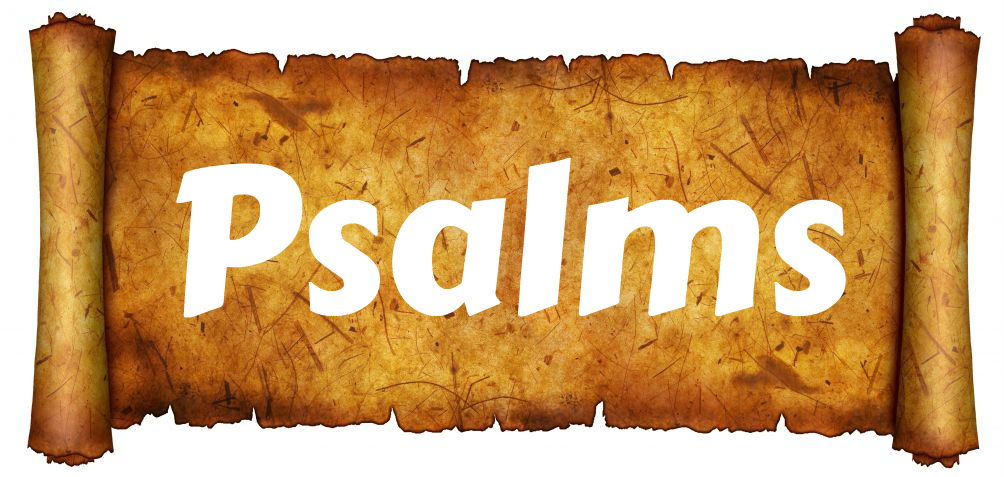 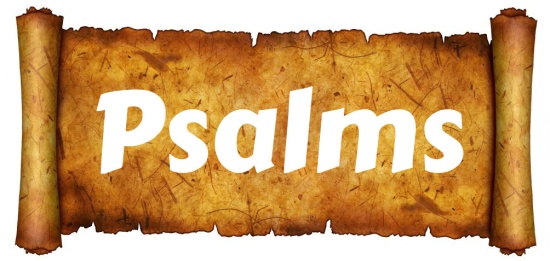 OUTLINE OF STUDY
(06-06)	Marveling at God’s Majesty in Creation	

(06-13)	Thirsting for God

(06-20)	Choosing the Right Path

(06-27)	Offering High Praises to God
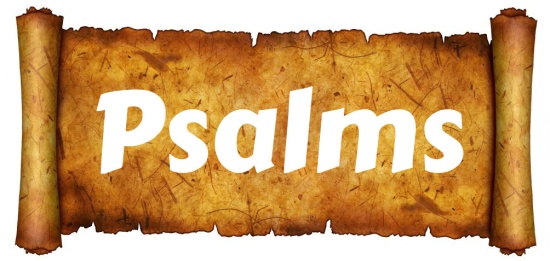 INTRODUCTION TO THE PSALMS
OUTLINE OF STUDY

(07-04)	Crying Out for Rescue	

(07-11)	Trusting in God’s Protection

(07-18)	Exulting in God

(07-25)	Expecting the Messiah
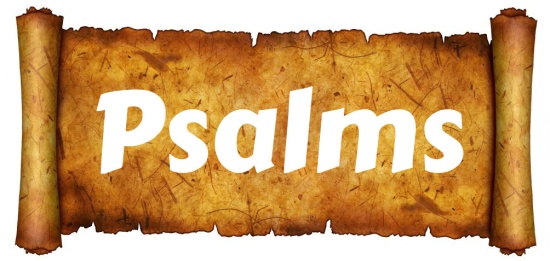 INTRODUCTION TO THE PSALMS
OUTLINE OF STUDY

(08-01)	Expecting the Messiah	

(08-08)	Finding Forgiveness and Restoration

(08-15)	Giving Thanks to Our Faithful God

(08-22)	The Imprecatory Psalms
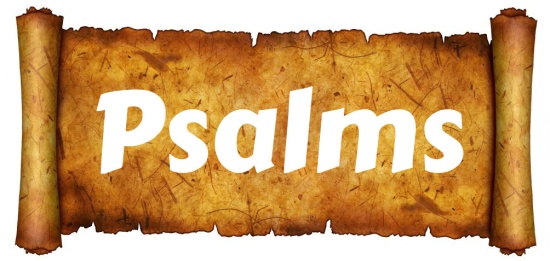 OFFERING HIGH PRAISES TO GOD
There's a place for quiet appreciation of God's love.  But these psalms shout the praises of God to the highest heavens.  "Let everything that has breath praise the Lord!“


Psalms  24, 150, 145, 47, 96, 93, 98, 149, 97, 99
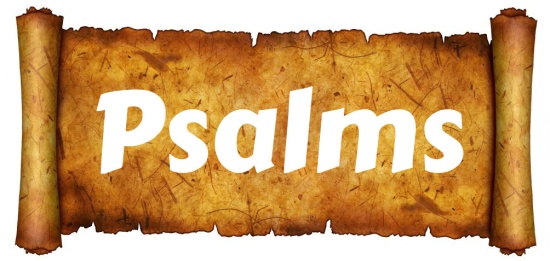 OUTLINE OF STUDY
(07-04)	Crying Out for Rescue	

(07-11)	Trusting in God’s Protection

(07-18)	Resting in God’s Care

(07-25)	 Exulting in God
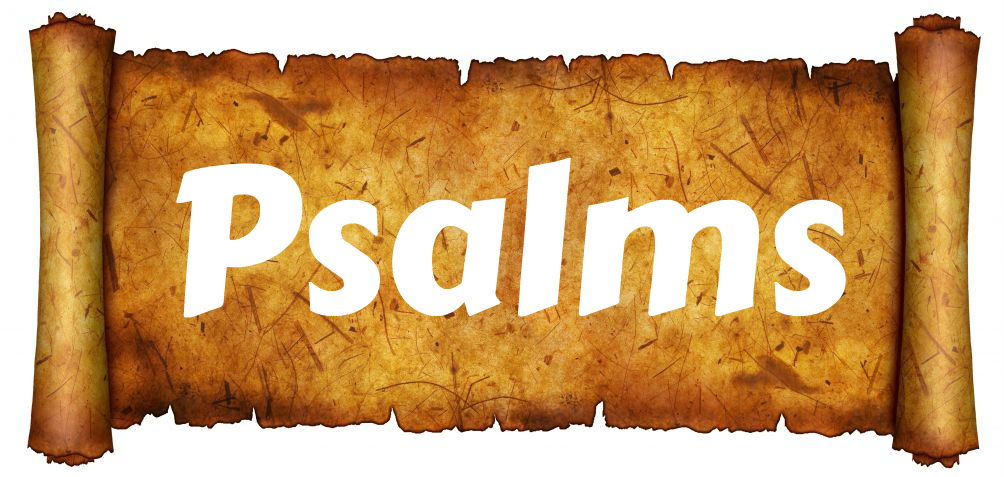